স্বাগতম
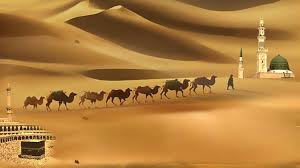 শিক্ষক পরিচিতি
মোঃ সাখাওয়াত হোসেন
	(বি এ অনার্স (১০ম স্থান),এম এ, জগন্নাথ বিশ্ববিঃ)
	প্রভাষক
	ইসলামের ইতিহাস ও সংস্কৃতি বিভাগ,
	আগানগর ডিগ্রি কলেজ,
	বরুড়া, কুমিল্লা। 
	মোবাইলঃ ০১৯১৩৭৫৬৮৬৬
Email: shakhawat661983@gmail.com
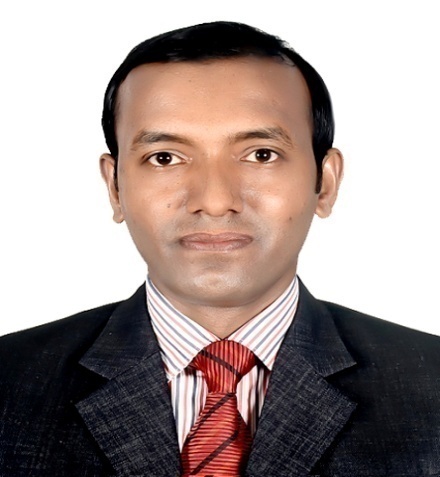 পাঠ পরিচিতি
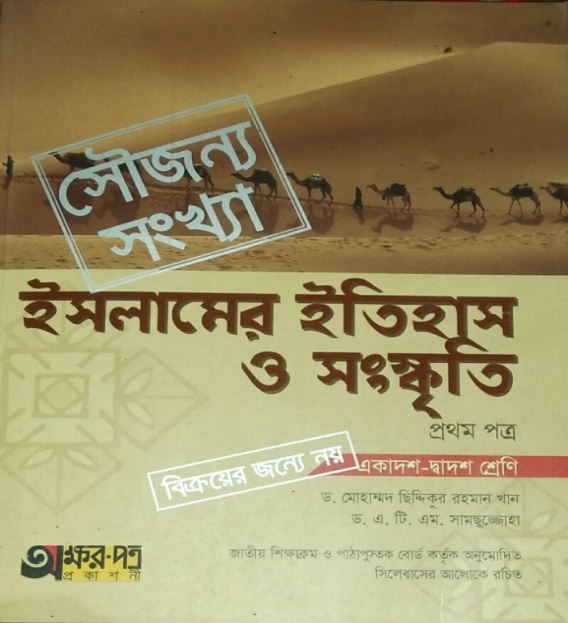 শ্রেণিঃ একাদশ
	বিষয়ঃ ইসলামের ইতিহাস ও সংস্কৃতি ১ম পত্র
	অধ্যায়ঃ দ্বিতীয়
	তারিখঃ ০২/০৫/২০২০
	সময়ঃ ১ ঘন্টা।
	শিক্ষার্থীর সংখ্যাঃ ১৫০ জন।
ছবি দেখে আমরা কি বোঝতে পারছি ?
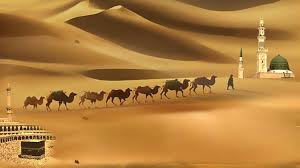 মক্কা থেকে মদিনায় গমনের দৃশ্য
এসো আমরা কিছু ছবি দেখি--
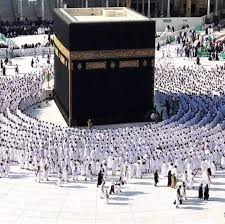 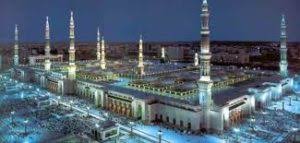 কাবা শরিফ (মক্কায়)
মদিনা মসজিদ (মদিনায়)
এসো আমরা একটি  মানচিত্র  দেখি এবং মক্কা ও মদিনায় ক্লিক করি।
Mecca
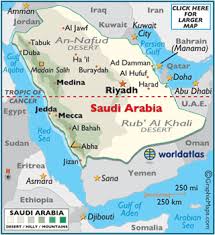 Medina
আজকের  পাঠ শিরোনাম---
মুহাম্মদ (স) এর মদিনায় হিজরত
শিখন ফল---
এই পাঠ শেষে শিক্ষার্থীরা--- 
		১। হিজরত শব্দের অর্থ বলতে পারবে।
		২। হিজরত  কি ব্যাখ্যা করতে পারবে।
		৩। হিজরতের কারণ বর্ণনা করতে পারবে।
		৪। হিজরতের গুরুত্ব বিশ্লেষণ করতে পারবে।
হিজরত বলতে কী বোঝায়?
উত্তরঃ- 'হিজরত' আরবি শব্দ। আরবি 'হিযরা' শব্দ থেকে 'হিজরত' শব্দটির উৎপত্তি।  হিযরা শব্দের অর্থ সম্পর্কোচ্ছেদ করা, দল বর্জন করা, প্রস্থান বা গমন করা ইত্যাদি।
অর্থাৎ দেশত্যাগ বা একস্থান থেকে অন্যস্থানে যাওয়া বোঝাতে হিযরা শব্দটি ব্যবহৃত হতে পারে।
ইসলামের পরিভাষায় আল্লাহর আদেশে মহানবির (স)  হযরত আবু বকর (রা) কে সঙ্গে নিয়ে ৬২২ খ্রিস্টাব্দে জন্মভূমি মক্কা থেকে মদিনায় গমনকে হিজরত বলা হয়।
হিজরতের কারণসমূহ
1। মক্কাবাসীর অমানবিক নির্যাতনঃ-
		২। মনস্তাত্ত্বিক কারণঃ- 
		৩। পরিবেশগত কারণঃ-
		৪। আল-আকাবার শপথঃ- 
		৫। মদিনার ধর্মীয় অবস্থাঃ-  
		৬। আত্মীয়তার সম্পর্কঃ-                   
		৭। মধ্যস্থতার জন্য আমন্ত্রণঃ-
৮। মুসাবের অনুকূল রিপোর্টঃ-  
		৯। ইহুদীদের আমন্ত্রণঃ-
		১০। মহানবি (স) কে হত্যার পরিকল্পনাঃ-
		১১। মদিনার অনুকূল পরিবেশঃ-                        
		১২। হিমারীয় ও মুদারীয় দ্বন্দ্বঃ-
		১৩। আল্লাহর প্রত্যাদেশ লাভঃ-
হিজরতের ঘটনা
মহানবি (স) কুরাইশদের হাত থেকে ইসলাম, মুসলমান ও নিজেকে রক্ষার জন্য আল্লাহ কর্তৃক প্রত্যাদেশ লাভের পর মদিনায় হিজরতের চূড়ান্ত সিদ্ধান্ত গ্রহণ করেন। এ অবস্থায় কুরাইশগণ তাঁকে হত্যা করতে এলে ৬২২ খ্রিস্টাব্দের ২৪ শে সেপ্টেম্বর হযরত আলী (রা) কে নিজ বিছানায় শায়িত রেখে হযরত আবু বকর (রা) কে সঙ্গে নিয়ে মদিনার উদ্দেশে মক্কা ত্যাগ করেন, যা হিজরত নাম পরিচিত। হত্যাকারী দল এসে হযরতকে না পেয়ে মহানবি (স) এর পেছনে ছোটে। পথে সাওর গুহায় তিন দিন লুকিয়ে থেকে আবার দুটি দ্রুতগামী উটে চড়ে মদিনার উদ্দেশে যাত্রা শুরু করে তিন মাইল দূরে 'কুবায়' এসে উপস্থিত হন। এখানে তিন দিন অবস্থান করে কুবাবাসীদের মধ্যে ইসলাম প্রচার করেন এবং এখানে একটি মসজিদ নির্মাণ করেন। কুবা থেকে রওনা দিয়ে মহানবি (স) রানুনা নামক স্থানে জুমার নামাজ আদায় শেষে ১লা অক্টোবর মদিনায় পৌঁছেন। মহানবি (স) মদিনা পৌঁছালে মদিনাবাসী তাঁকে স্বাগত জানায়।
হিজরতের গুরুত্ব ও তাৎপর্য
মদিনা জীবনের সূচনাঃ-
মহানবি (স) এর মর্যাদা বৃদ্ধিঃ-
নতুন রাষ্ট্র গঠনঃ-
সনদ প্রণয়নঃ-
মুহাজির ও আনসারঃ-
মদিনায় রাষ্ট্রগঠন ও এর গুরুত্ব বৃদ্ধিঃ-
হিজরি সাল প্রবর্তনঃ-
ভ্রাতৃত্ব প্রতিষ্ঠাঃ-
নবির শহর নামকরণঃ-
বিদেশে দূত প্রেরণঃ-
একক কাজ
হিজরত শব্দের অর্থ কী?
আনসার শব্দের অর্থ কী?
মুহাজির শব্দের অর্থ কী?
দলীয় কাজ
মূল্যায়ন
১। হিজরতের সময় হযরত মুহাম্মদ (স) এর সঙ্গী কে ছিলেন?
২। মহানবি (স) কত খ্রিস্টাব্দে মদিনায় হিজরত করেন?
৩। মদিনায় হিজরতকারীরা কী নামে পরিচিত?
৪। মহানবী (স) মদিনায় কী ধরণের রাষ্ট্র প্রতিষ্ঠা করলেন?
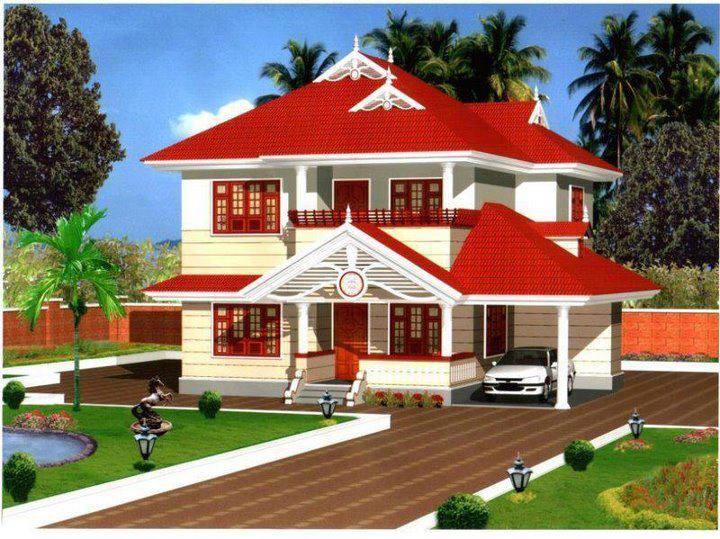 বাড়ীর কাজ
হিজরতকে হযরত মুহাম্মদ (স) এর জীবনের মোড় পরিবর্তনকারী ঘটনা বলা হয় কেন? লিখে নিয়ে আসবে।
সহায়ক গ্রন্থের নাম:
	ইসলামের ইতিহাস ও সংস্কৃতি  (১ম পত্র)
	ড. মোহাম্মদ ছিদ্দিকুর রহমান,
	ড. এটিএম সামছুজ্জোহা
সবাইকে ধন্যবাদ
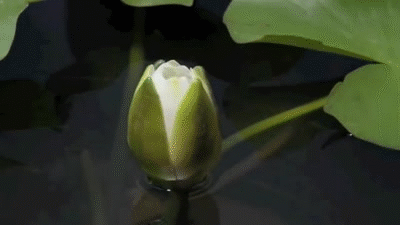